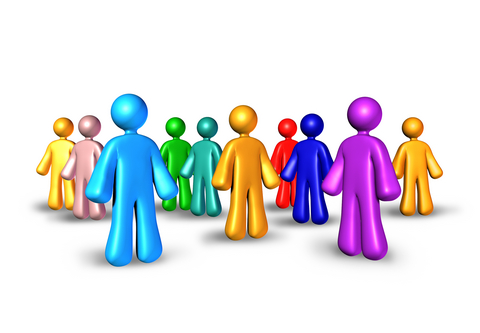 Relational Capital as a source of company’s value
Anna Bykova
Eugenia Kuminova
Main issues
Structure of the sample
Variables in the database
New factors for current research
Testing hypotheses
Sample
Companies with available information
Database
common data
financial data
performance
intellectual capital
additional data
Manufacture/engineering
28.10% of GDP (2011)



33,23% of the sample
Final sample
Engineering
130 non-traded companies
2004-2009 years
636 observations
Panel data
New variables
Associations+Subsidiaries (dummy)
Universities (dummy)
+ others
Descriptive statistics
Statistical significance of differences
Statistical significance of differences
Hypothesis 1
Hypothesis 1
Hypothesis 2
Thanks for your attention!